КУРС 
СІЛЬСЬКОГОСПОДАРСЬКЕ ХЕДЖУВАННЯ
ОСНОВИ СГ ФЮЧЕРСНОЇ ТОРГІВЛІ
В.Яворська, 
Доцент кафедри організації підприємництва та біржової діяльності НУБІП
Ключові слова:
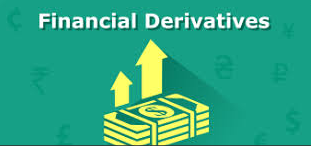 Строковий ринок
Ринок деривативів
Деривативи 
Фінансові деривативи
Товарні деривативи
Форвард
Фючерс 
Опціон 
Своп
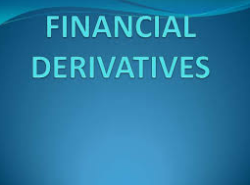 2.1. Економічна сутність строкових біржових інструментів.
2.2. Класифікація строкових біржових інструментів.
2.3. Особливості регулювання біржової торгівлі строковими інструментами
2.4. Тенденції міжнародної торгівлі строковими біржовими інструментами.
2.1. Економічна сутність строкових біржових інструментів
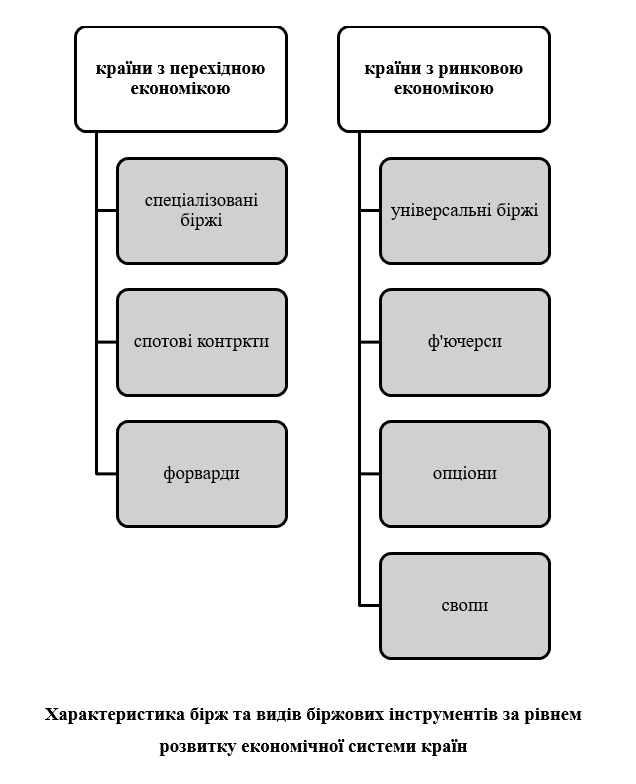 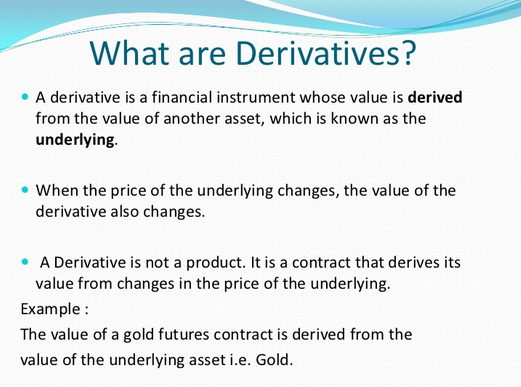 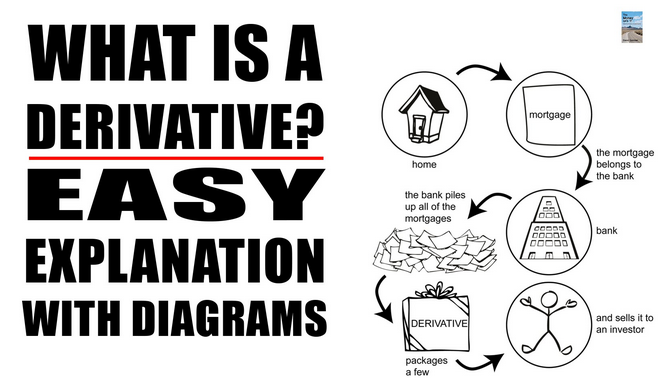 За економічним змістом ринок фінансових деривативів - це сукупність економічних відносин щодо перерозподілу ризиків, які виникають у процесі обміну фінансовими інструментами чи товарами.

При цьому фінансові деривативи  - це інструменти, механізм випуску та обігу яких пов'язаний з купівлею-продажем певних фінансових чи матеріальних активів. Крім того, їх можна визначити як контракти, що укладаються з метою перерозподілу фінансових ризиків і передбачають фіксацію всіх умов проведення в майбутньому певної операції (купівлі, продажу, обміну, емісії) з інструментом, який є предметом угоди.
1.1. Поняття ринку деривативів
Біржовий ринок деривативів нині у світовій економіці є невід’ємною частиною міжнародних товарних і фінансових ринків. Сучасний біржовий ринок в цілому  – це результат довготривалої еволюції від оптової до організованої форми торгівлі. Тому процес становлення біржового ринку в розвинених країнах нараховує багатовікову історію, розвиток і становлення його пов’язані з поетапним виникненням різних форм оптової торгівлі.
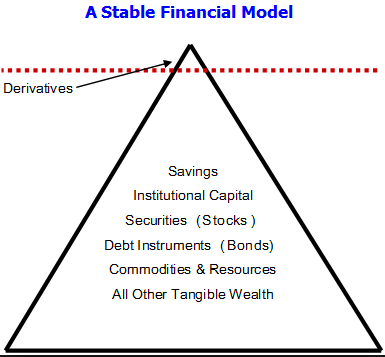 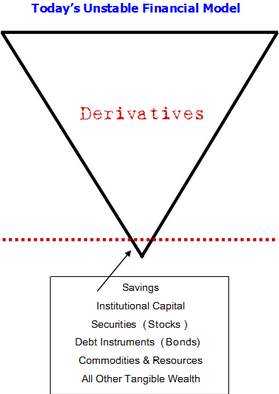 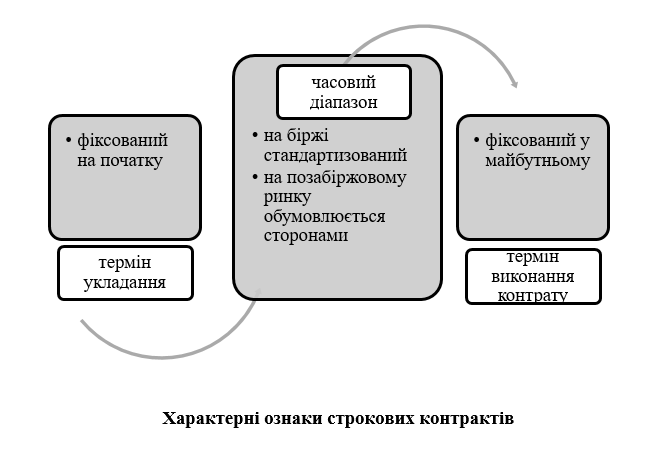 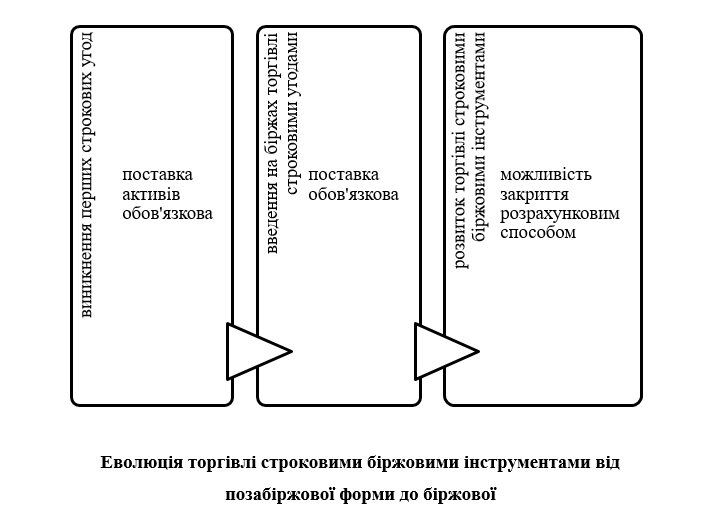 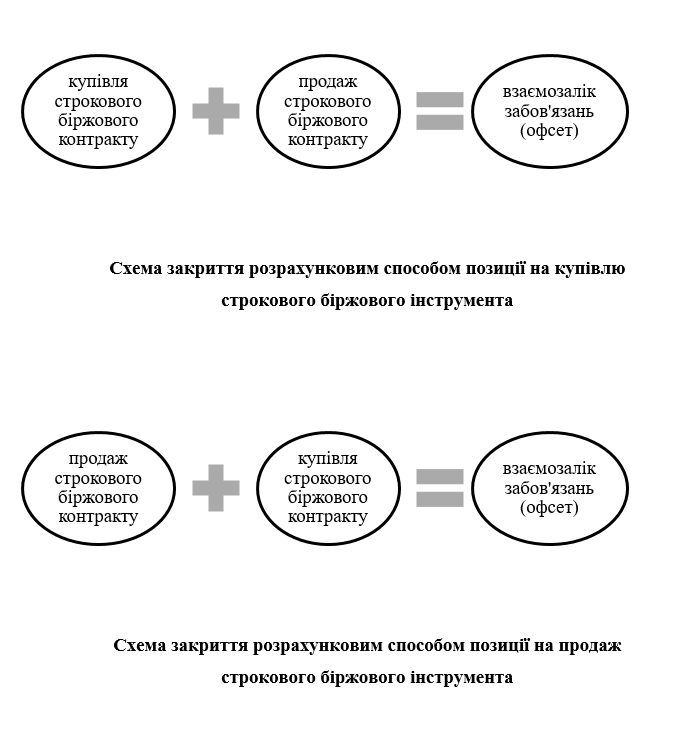 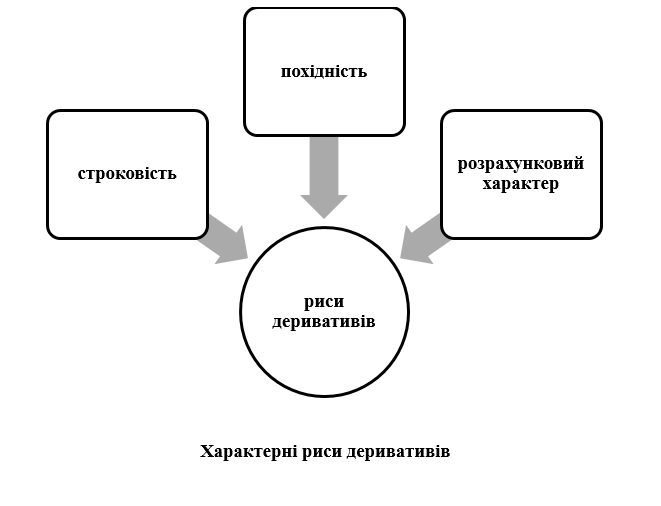 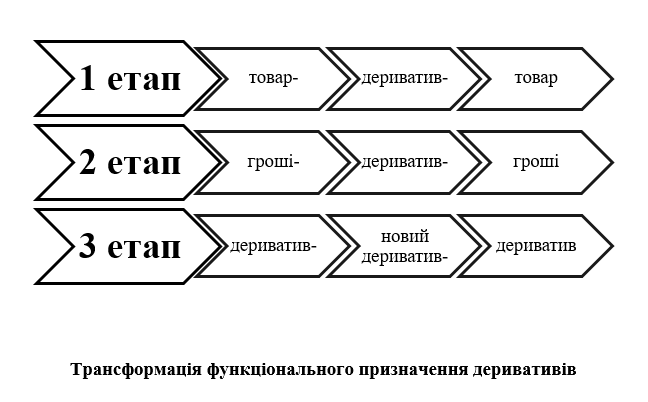 1.2.  Історія та еволюція розвитку біржового ринку деривативів.
Сучасні біржі мають понад п’ятивікову історію. У своєму розвитку вони пройшли ряд етапів – від звичайних форм оптового до сучасного ринку інструментів фінансової інженерії, у процесі яких змінювався характер угод, їх економічна сутність та організаційна структура (рис. 1,2).
Роль деривативів у ринковій економіці.
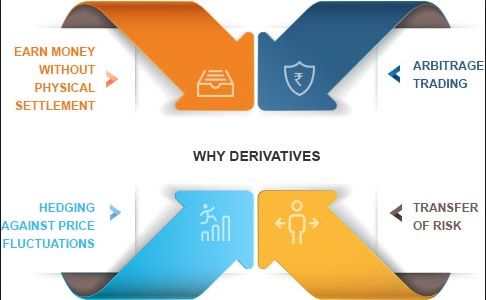 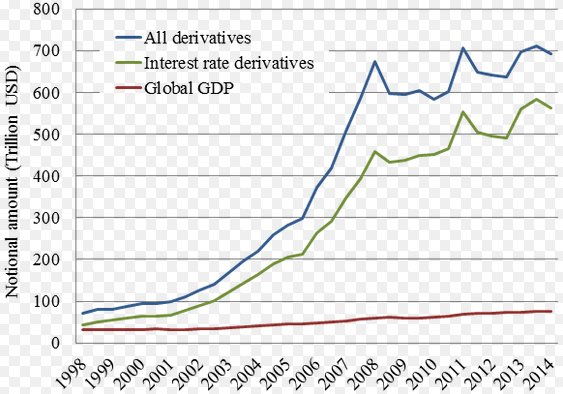 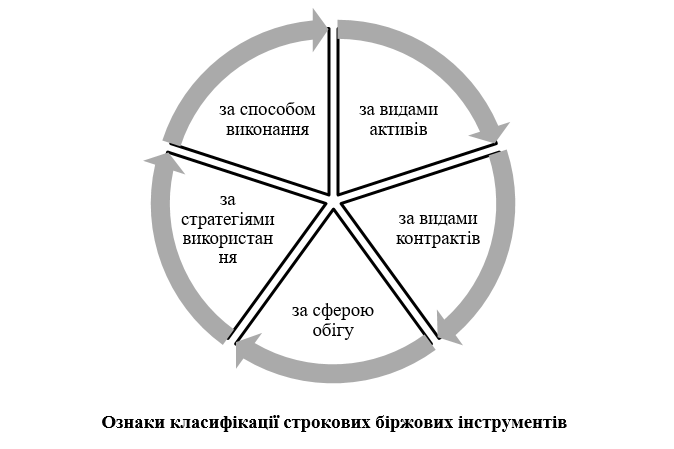 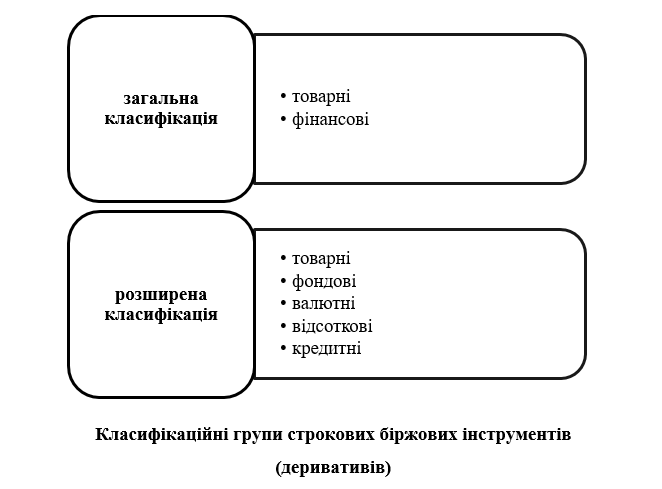 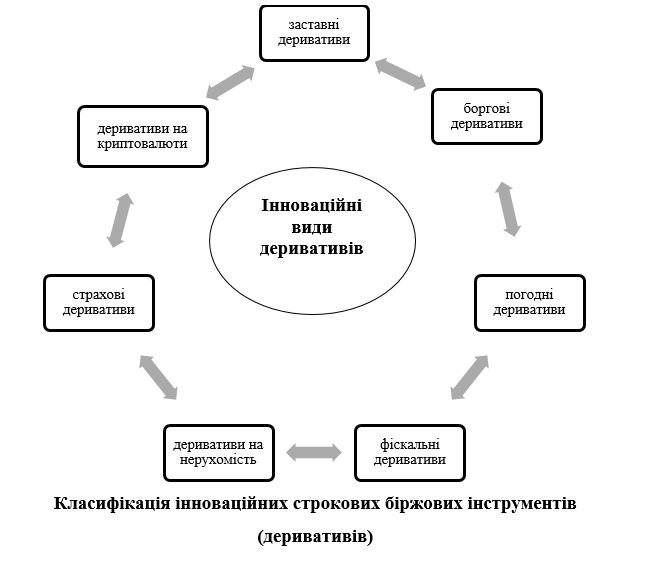 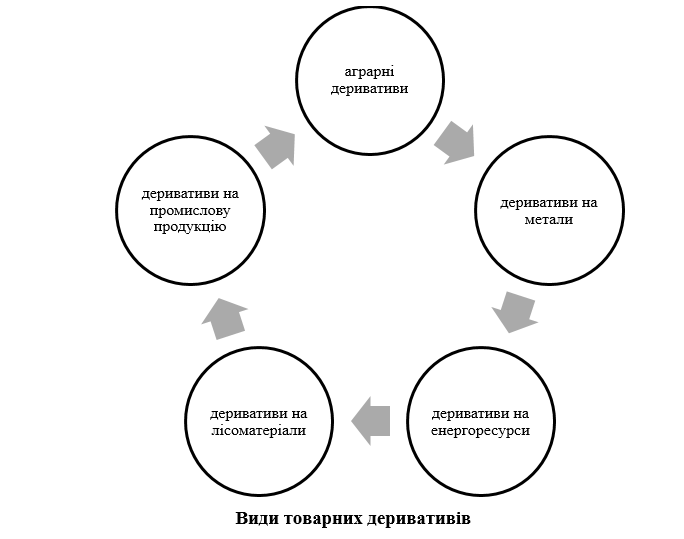 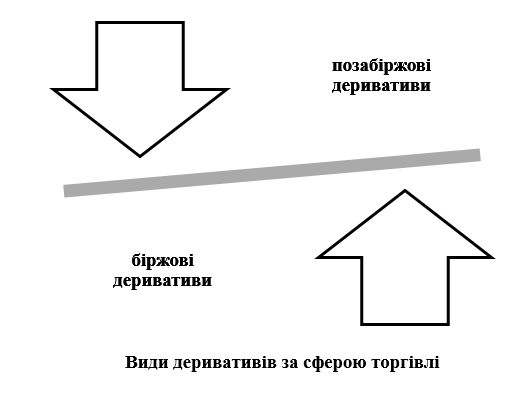 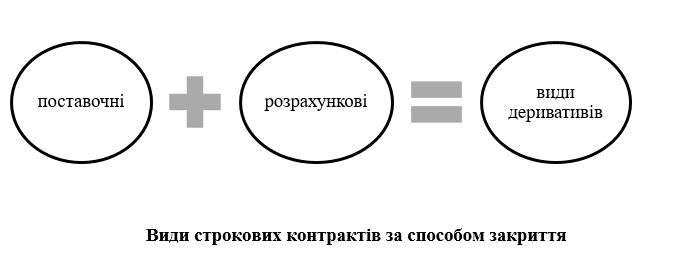 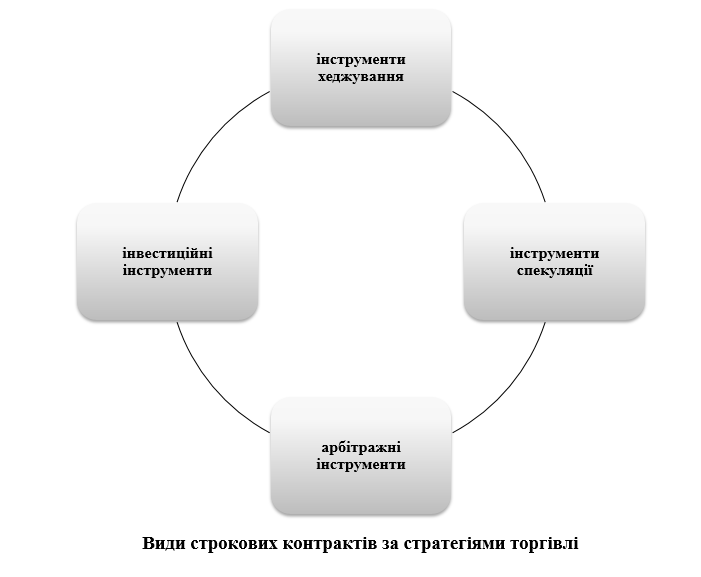 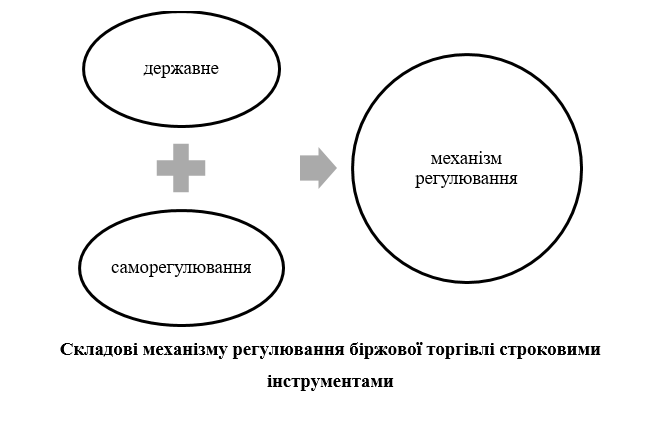 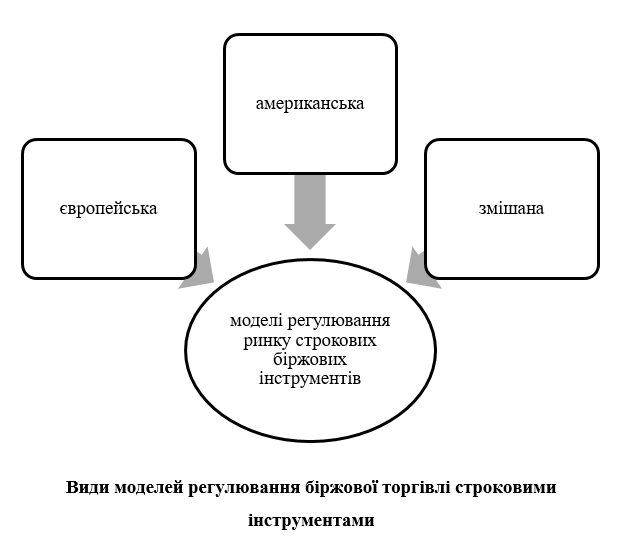 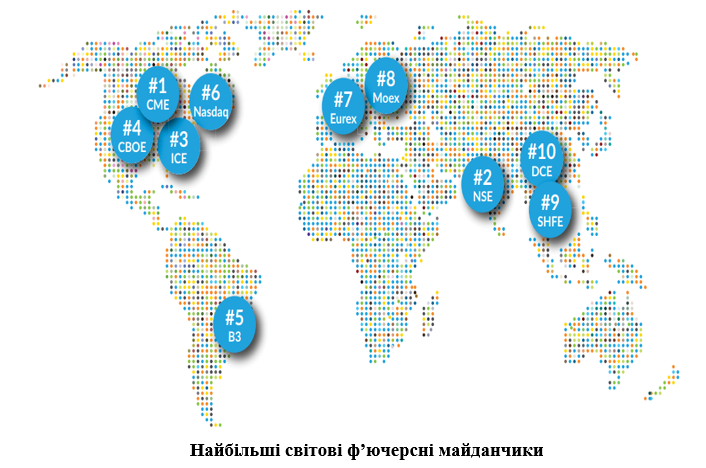 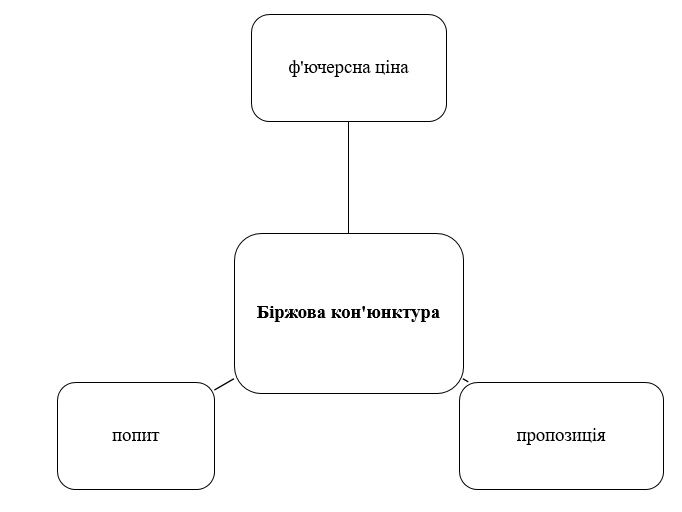 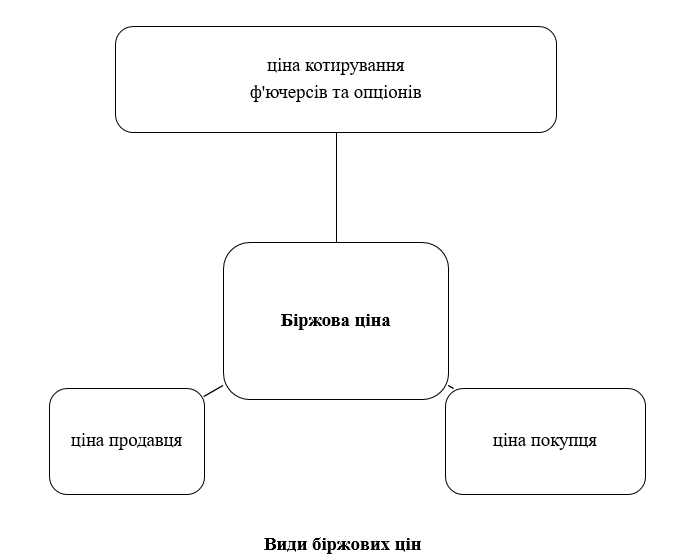 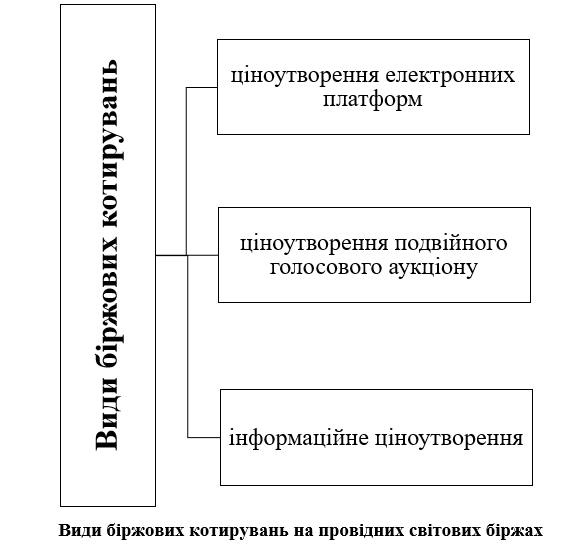 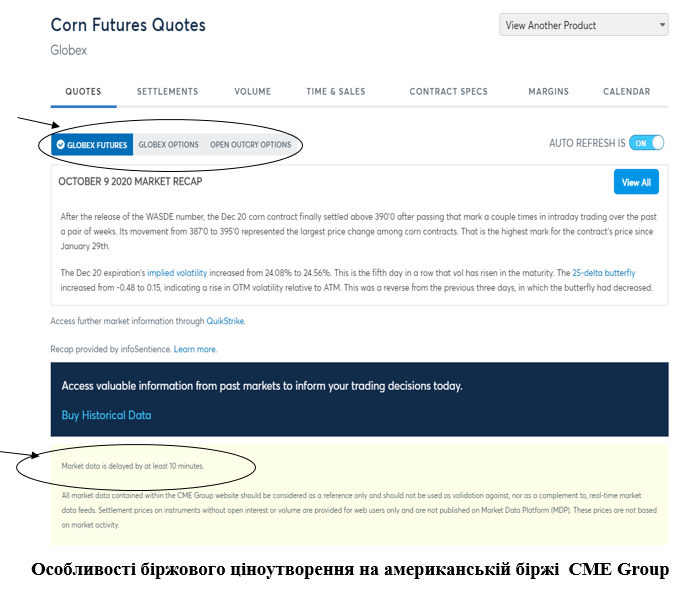 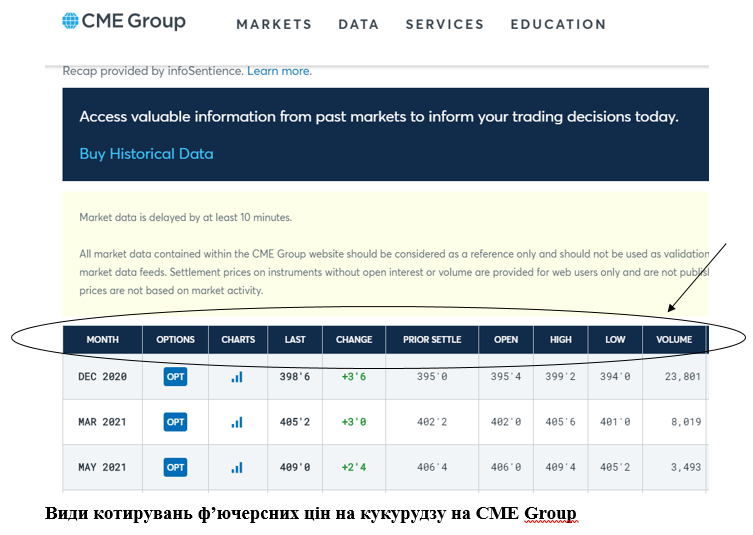 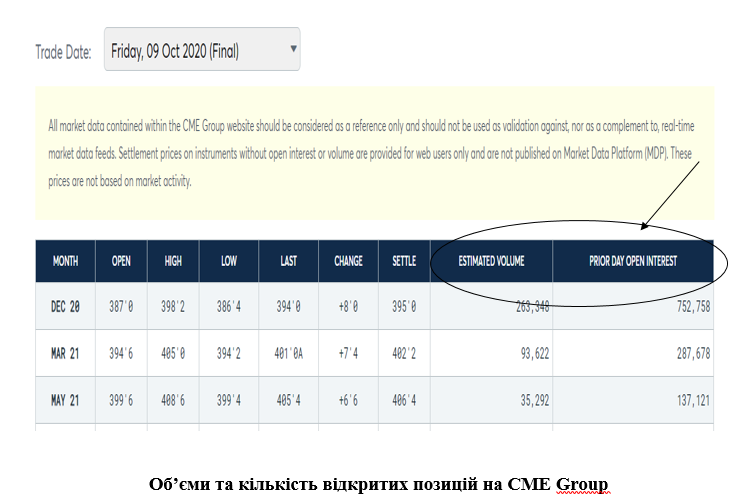 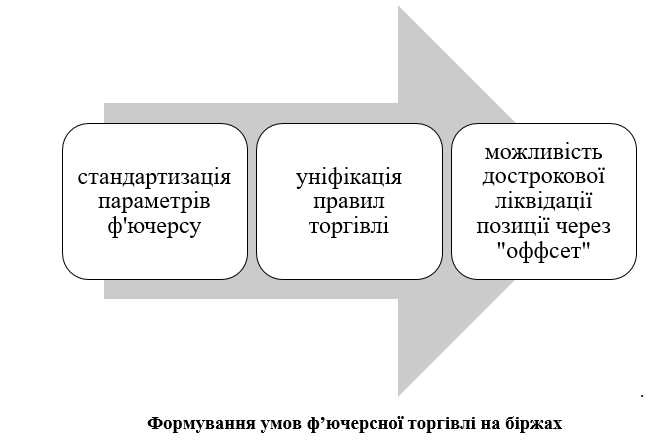 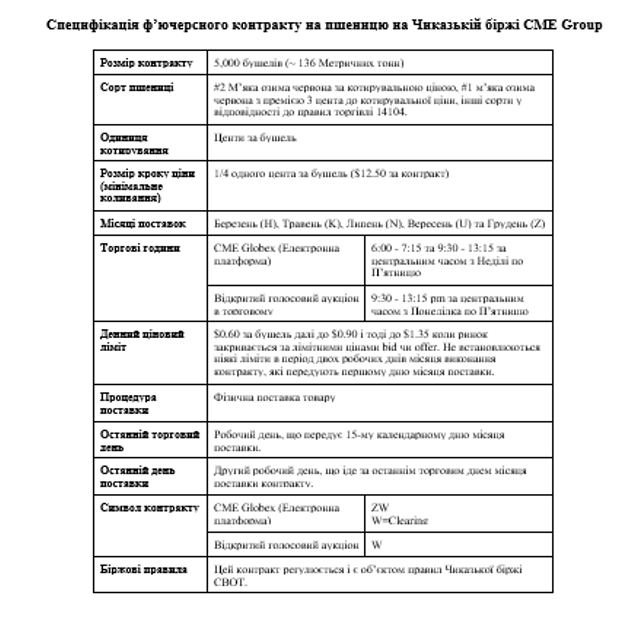 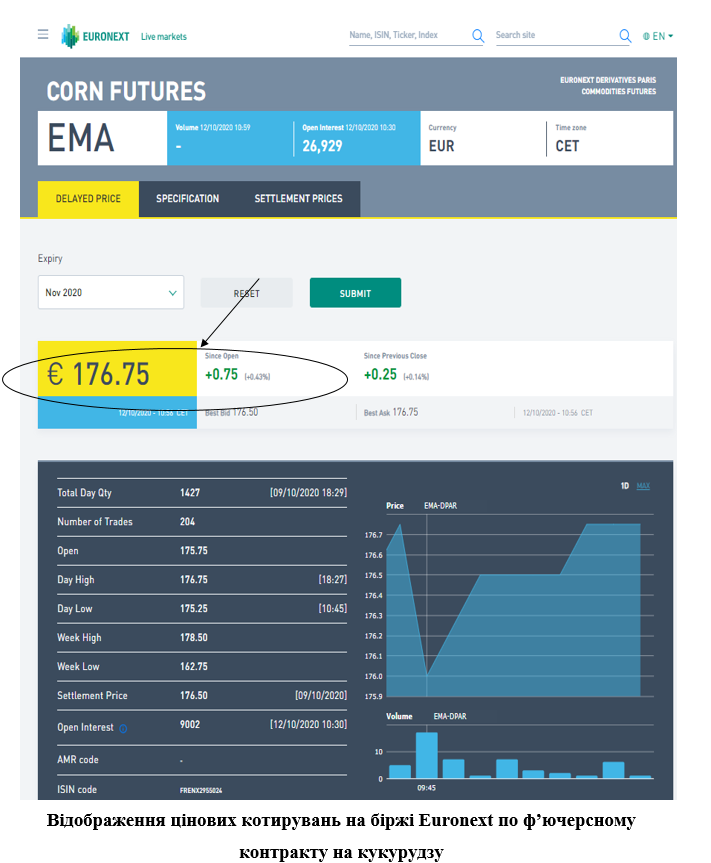 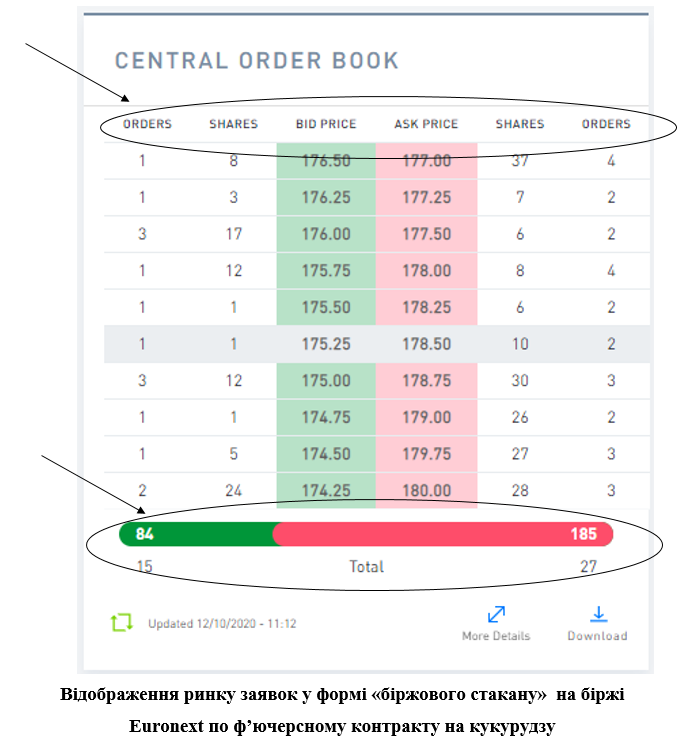 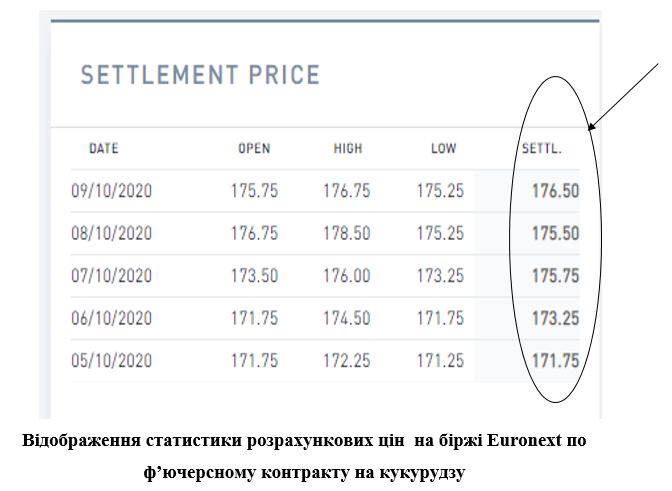 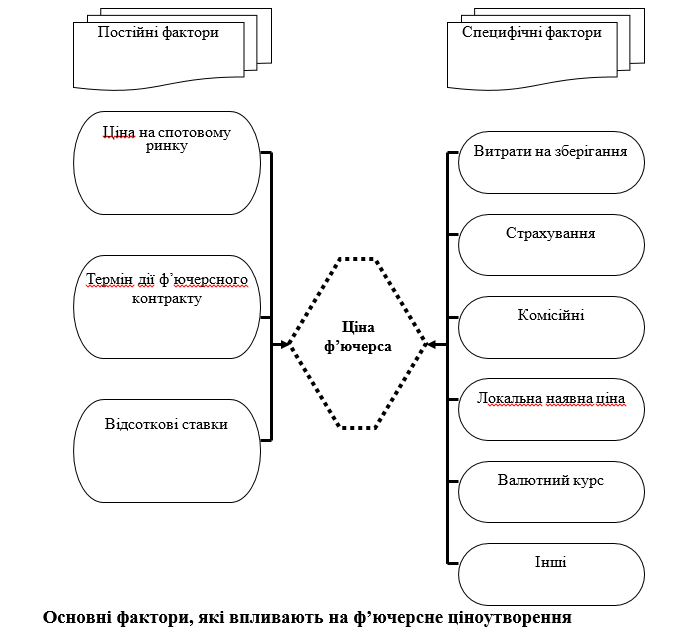 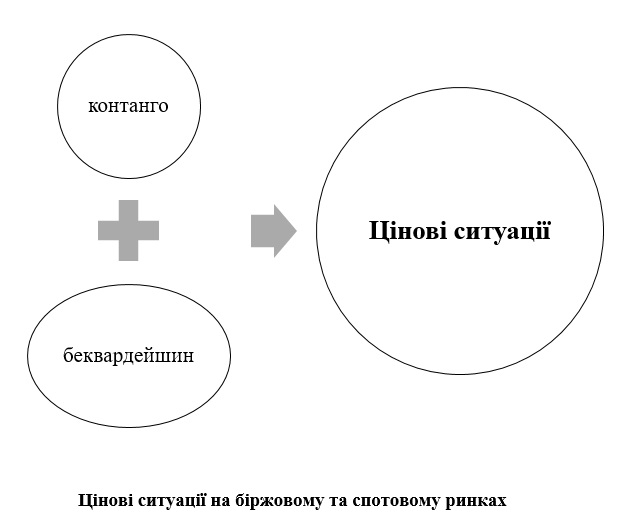 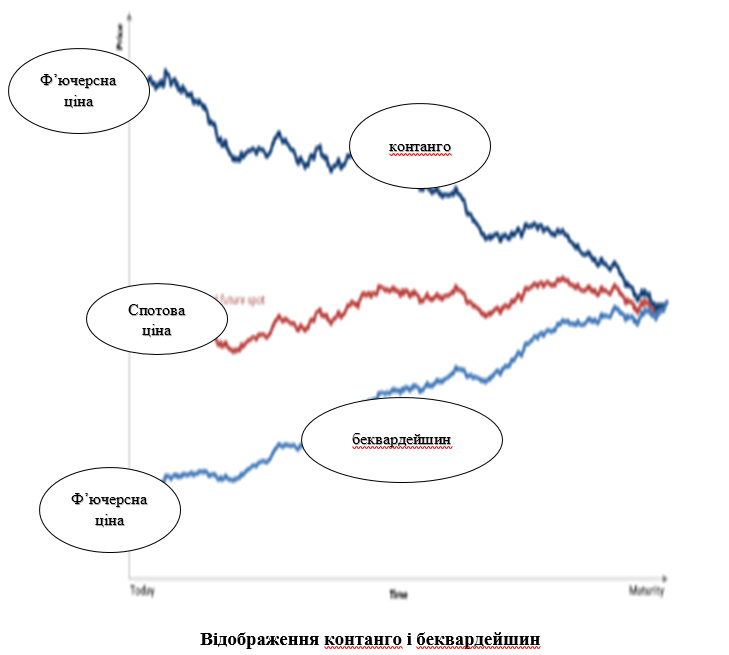 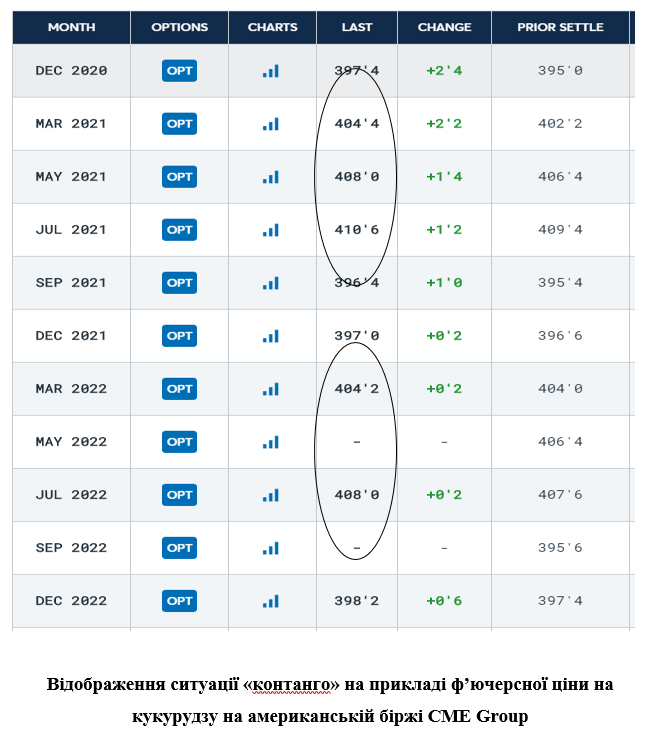 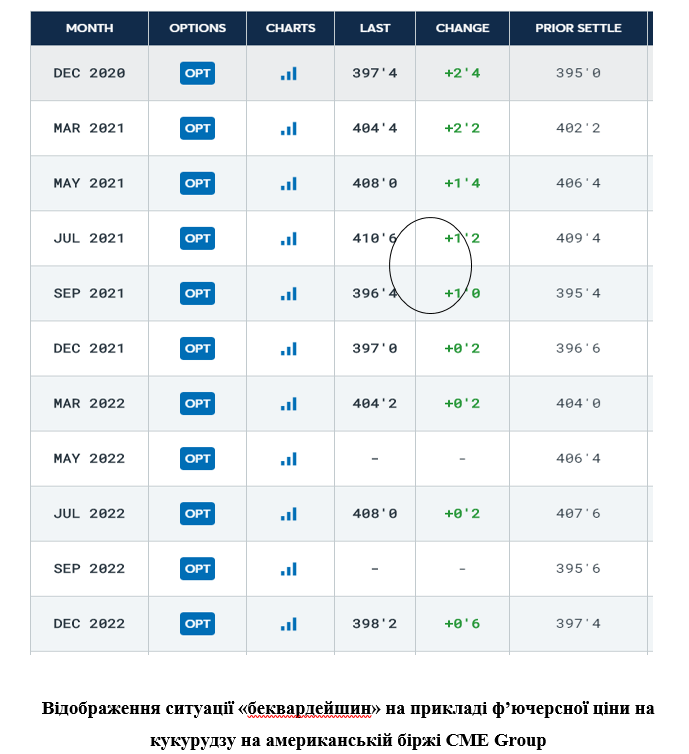 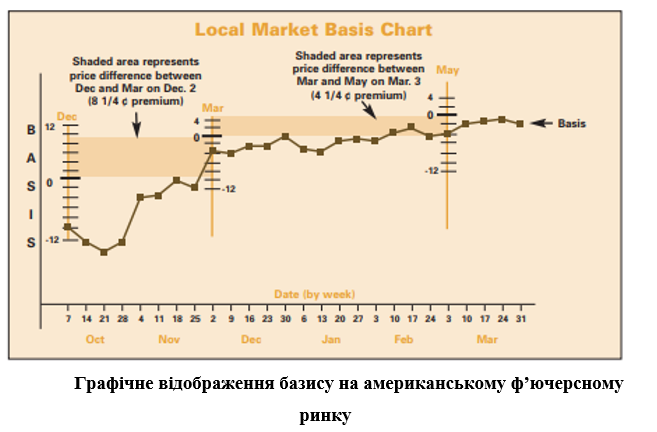 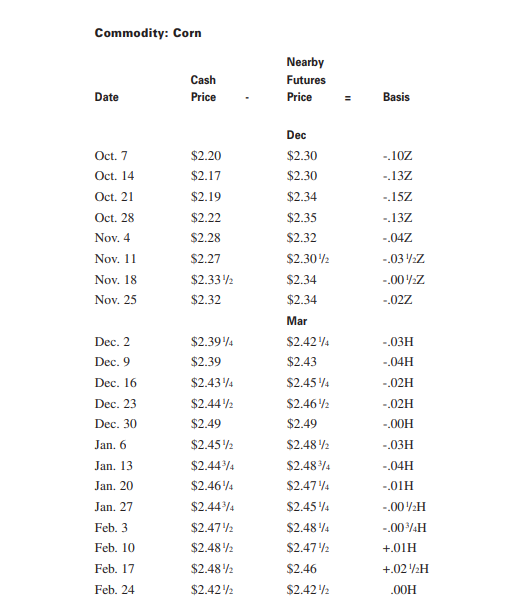 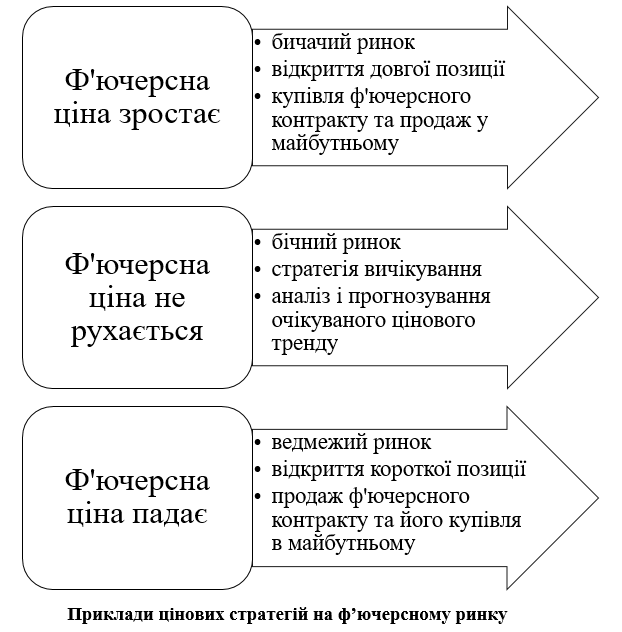